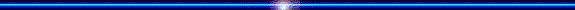 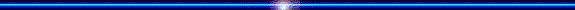 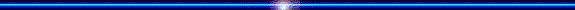 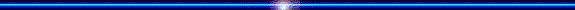 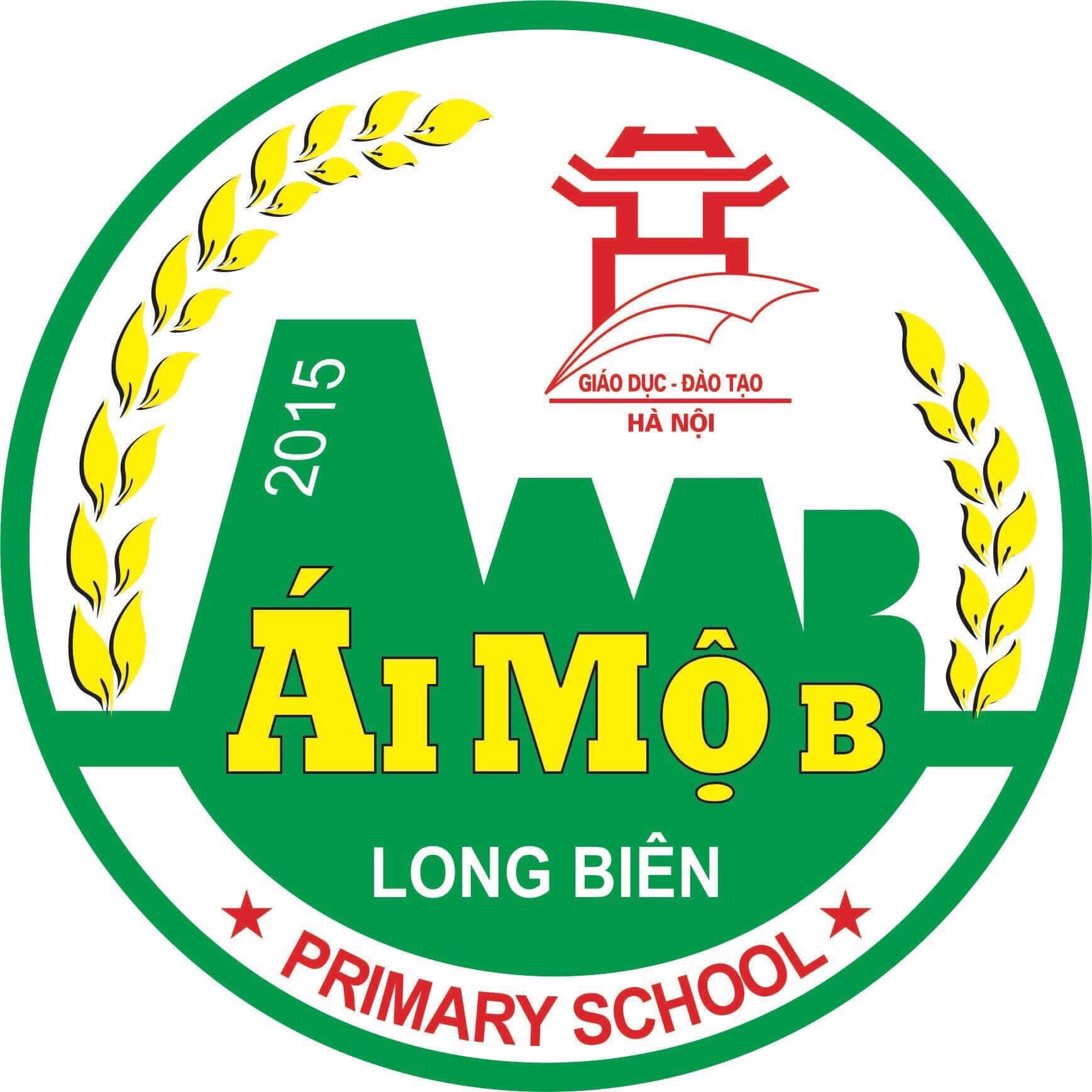 ỦY BAN NHÂN DÂN QUẬN LONG BIÊN
TRƯỜNG TIỂU HỌC ÁI MỘ B
MÔN: TOÁN
LỚP 2
Bài 10: Luyên tập (Tiết 2)
1
Số?
12
12
13
15
11
Có 6 bạn đang chơi bóng rổ, sau đó thêm 3 bạn chạy đến cùng chơi. Hỏi lúc đó có tất cả bao nhiêu bạn chơi bóng rổ?
2
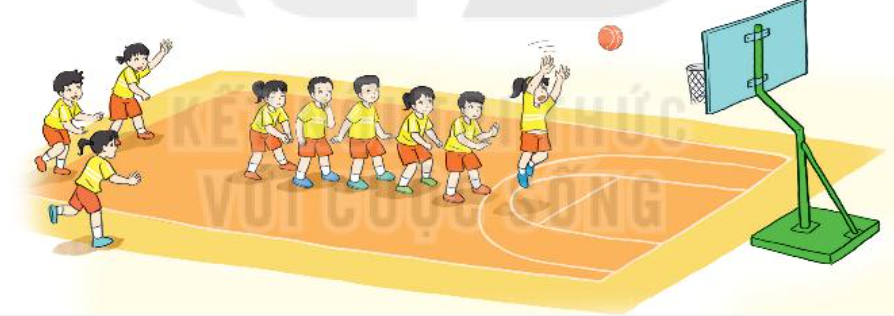 Tóm tắt:
Có          : 6 bạn
Thêm     : 3 bạn
Có tất cả: … bạn?
Bài giải
Số bạn chơi bóng rổ có tất cả là:
6 + 3 = 9 (bạn)
Đáp số: 9 bạn.
Dưới hồ nước có 15 con cá sấu, sau đó có 3 con lên bờ. Hỏi còn lại bao nhiêu con cá sấu ở dưới hồ nước?
3
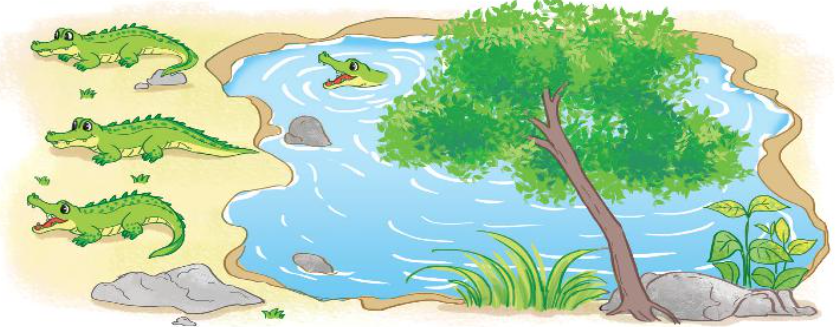 Tóm tắt:
Có      : 15 con cá sấu
Bớt     : 3 con cá sấu
Còn lại: … con cá sấu?
Bài giải
Số con cá sấu còn lại ở dưới hồ nước là:
15 – 3 = 12 (con)
Đáp số: 12 con cá sấu.
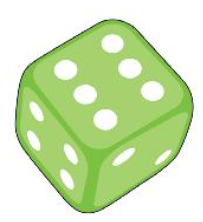 BẮT VỊT
Cách chơi:
Chơi theo nhóm.
Người chơi bắt đầu từ ô Xuất phát. Khi đến lượt, người chơi gieo xúc xắc. Đếm số chấm ở mặt trên xúc xắc rồi di chuyển số ô bằng số chấm đó. Nêu kết quả phép tính tại ô đi đến rồi bắt một con vịt ghi số bằng kết quả đó. 
Trò chơi kết thúc khi bắt được 5 con vịt.
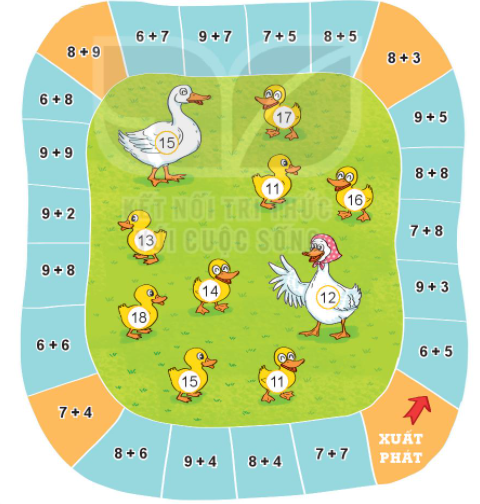 Củng cố bài học